Werkvertrag und (Inbound-) Entsendungen
Zunehmendes Besteuerungsrisiko bei grenzüberschreitenden Tätigkeiten
12. Dezember 2017
Mag. Martin Schmidt, LL.M.
Wirtschaftsprüfer und Steuerberater
Partner
Agenda
Rechtliche Grundlagen – Inland
Rechtliche Grundlagen - DBA
Abgrenzungskriterien Werkvertrag – Arbeitskräfteüberlassung
Konzernentsendung - Inbound
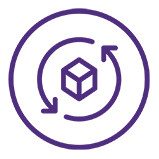 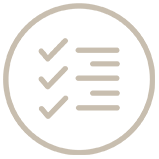 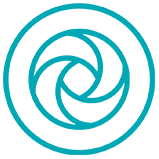 Neues Steuersparmodell?
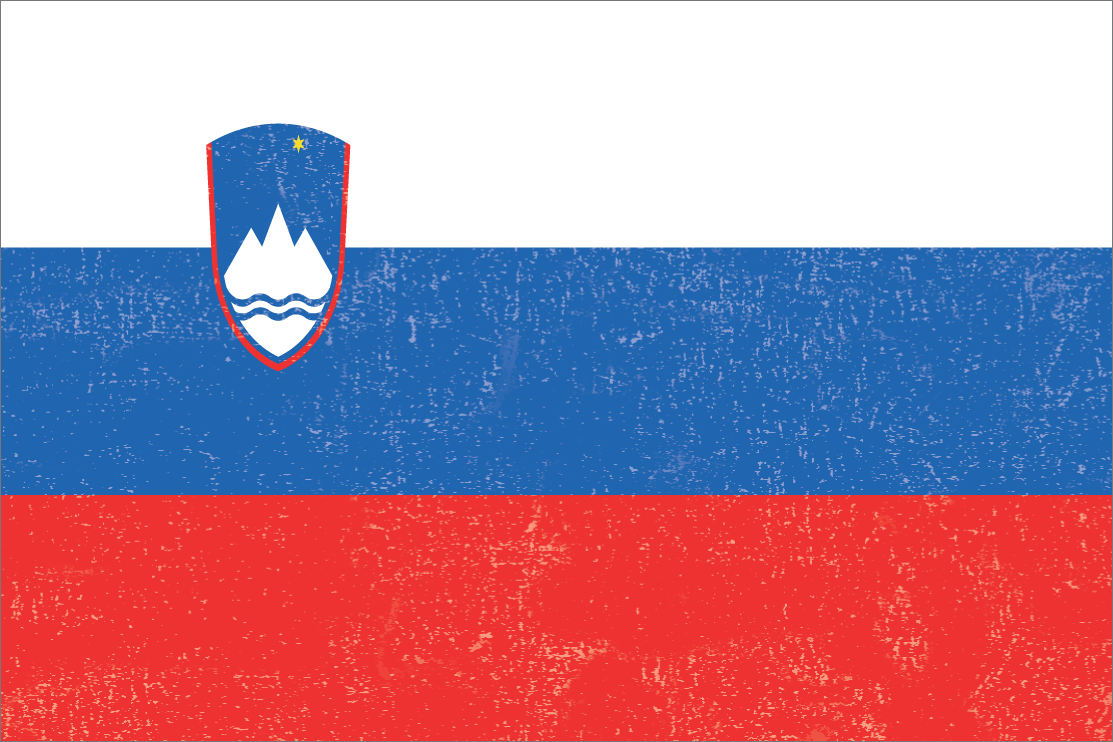 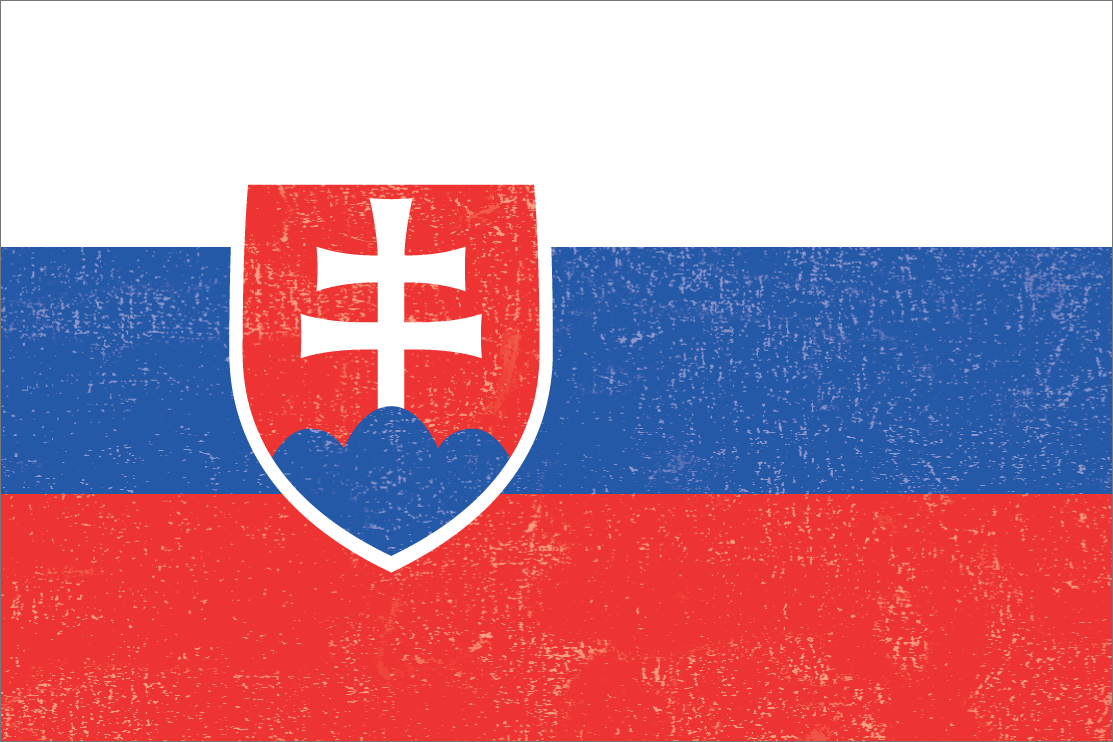 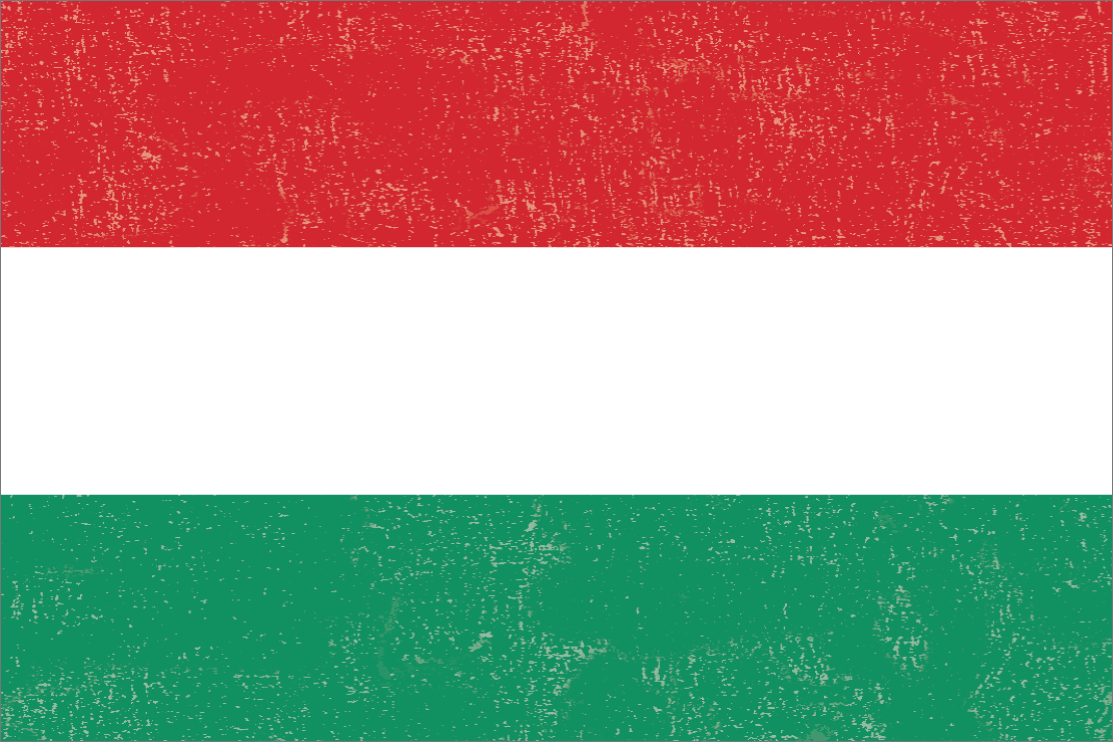 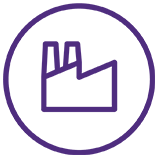 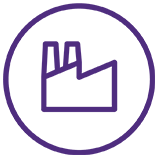 Anzahl der entsendeten AN
18 000	Slowenien
17 000	Ungarn
  9 000	Slowakei
  5 000 	Tschechien
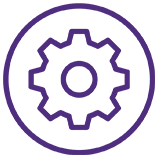 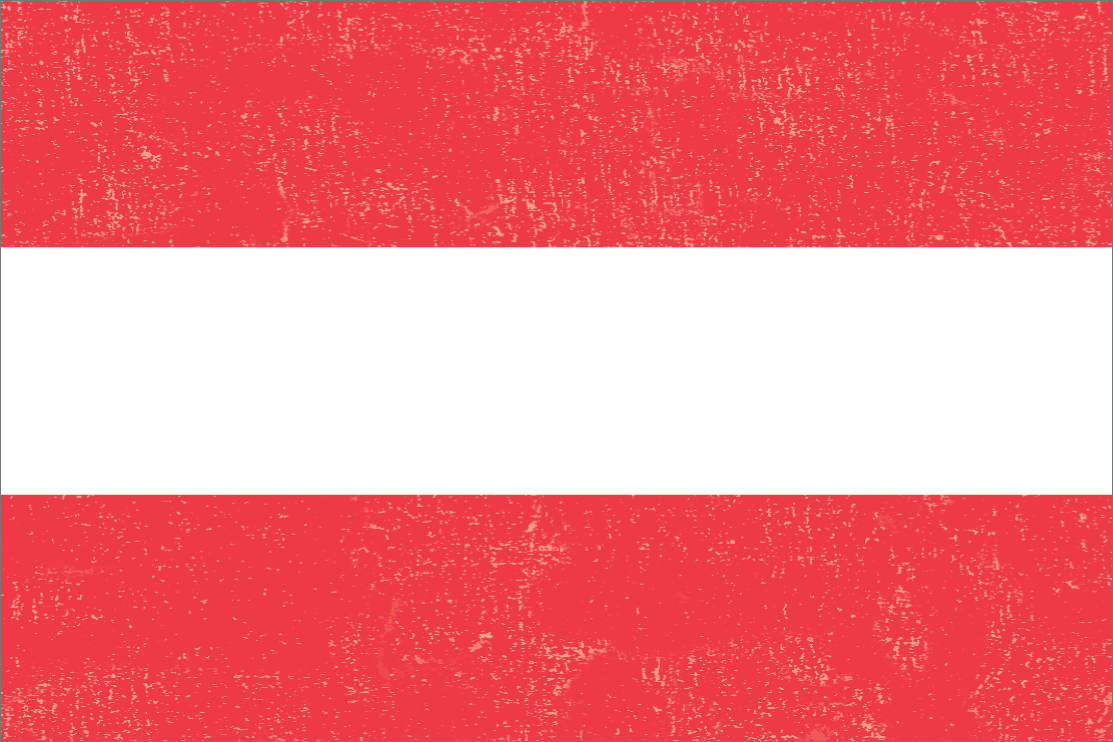 Rechtliche Grundlagen-Inland
Steuerpflicht von natürlichen Personen in Österreich
§ 1 Abs 2 EStG:
„Der unbeschränkten Einkommensteuerpflicht unterliegen jene natürlichen Personen, die 
im Inland einen Wohnsitz oder
gewöhnlichen Aufenthalt haben.“

§ 1 Abs 3 EStG:
„Der beschränkten Einkommensteuerpflicht unterliegen jene natürlichen Personen, die weder
im Inland einen Wohnsitz oder
gewöhnlichen Aufenthalt haben.“

 Steuerpflicht für Einkünfte gem. § 98 EStG
Inländische Besteuerungsrechte bei beschränkter
Steuerpflicht
§ 98 Abs 1 Z 4 EStG:
„Der beschränkten Einkommensteuerpflicht unterliegen die Einkünfte aus nichtselbständiger Arbeit, die
Im Inland oder auf österreichischen Schiffen ausgeübt oder verwertet wird oder worden ist
Aus inländischen öffentlichen Kassen mit Rücksicht auf ein gegenwärtiges oder früheres Dienstverhältnis gewährt werden“

„Ausübung“ bezieht sich auf die persönliche Anwesenheit in jenem Staat, in dem der Arbeitnehmer tatsächlich anwesend/tätig ist. Nicht relevant dabei ist:
Gewisse Dauer der Tätigkeit
Schwerpunkt der Tätigkeit
Ansässigkeit des Arbeitnehmers

Auslegung des Verwertungstatbestandes sehr weit (auch vorbereitende Arbeiten dazugezählt)
	idR nur relevant in Nicht-DBA-Fällen
	In DBA-Fällen DBA EVO zu beachten (siehe nachfolgend)
Veranlagung beschränkt steuerpflichtiger
Arbeitnehmer
§ 70 EStG:
„Beschränkt lohnsteuerpflichtig sind Arbeitnehmer, wenn sie
keinen Wohnsitz oder keinen gewöhnlichen Aufenthalt im Inland haben (§1 Abs 3 EStG)
den Ausübungstatbestand erfüllen (§ 98 Abs 1 Z 4)

(2) Die Lohnsteuer wird grundsätzlich berechnet soweit nicht Z 2 (Tätigkeit als Künstler, Sportler, etc) zur Anwendung kommt
Mit Berücksichtigung diverser Absetzbeträge (§ 33 Abs 5 Z 1 und 2 sowie Abs 6)
Unter Verwendung des Lohnsteuertarifs (§ 66)“

§ 42 (2) EStG:
„Der beschränkt Steuerpflichtige hat eine Steuererklärung über die inländischen Einkünfte für das abgelaufene Kalenderjahr (Veranlagungszeitraum) abzugeben, wenn er vom Finanzamt dazu aufgefordert wird oder wenn die gesamten inländischen Einkünfte, die gemäß § 102 zur Einkommensteuer zu veranlagen sind, mehr als 2000 Euro betragen.“
Steuerabzug in besonderen Fällen
§ 99 Abs 1 Z 5 EStG:
„Die Einkommenssteuer beschränkt Steuerpflichtiger wird durch Steuerabzug erhoben (Abzugsteuer): bei Einkünften aus im Inland ausgeübter kaufmännischer oder technischer Beratung und bei Einkünften aus der Gestellung von Arbeitskräften zur inländischen Arbeitsausübung.“
§ 100 Abs 1 EStG:
„Die Abzugsteuer gemäß § 99 beträgt 20% (…).“
Schuldner der Abzugsteuer ist der ausländische Empfänger der Einkünfte
Österreichischer Auftraggeber/(wirtschaftlicher) Arbeitgeber haftet für die gesetzeskonforme Abfuhr der Steuerbeträge

NEU seit StRefG 2015/2016: § 100 Abs 3 Z 1 EStG:
„Dem Empfänger der Einkünfte ist die Abzugsteuer ausnahmsweise vorzuschreiben, wenn der Schuldner die geschuldeten Beträge nicht vorschriftsmäßig gekürzt hat und die Haftung nach Abs 2 nicht oder nur erschwert durchsetzbar wäre.“
Salzburger Steuerdialog 2015
Erlass des BMF 27.10.2015, BMF-010221/0609-VI/8/2015:
In Fällen der Entsendung von Geschäftsführern im Konzernverbund ist eine einzelfallbezogene Betrachtung anzustellen, ob es sich um eine Aktiv- oder Passivleistung handelt. 
Aktivleistung:
im Interesse der Konzernmutter
Kein Wechsel des wirtschaftlichen Arbeitgebers
Besteuerungsrecht verbleibt beim entsendenden Unternehmen im Ansässigkeitsstaat
das Vorliegen einer Betriebsstätte würde sofort zum Besteuerungsrecht des Tätigkeitsstaates führen
Passivleistung: 
Eingliederung in das empfangende Unternehmen
Wechsel des wirtschaftlichen Arbeitgebers zum empfangenden Unternehmen 
Besteuerungsrecht im Tätigkeitstaat
[Speaker Notes: Beispiel Aktivleistung: ein Marketing-Mitarbeiter, der kurzfristig von der Mutter zur Tochter entsendet wird, wobei der Mitarbeiter eine Beratung der Tochtergesellschaft hinsichtlich der Marketingstrategie der Muttergesellschaft durchführt

Beispiel Passivleistung: Ingenieurunternehmen überlässt einen Mitarbeiter an ein Ingenieurunternehmen, das in einem anderen Land ansässig ist, wobei der Mitarbeiter der Aufsicht und Weisung des aufnehmende Unternehmens unterliegt. Das aufnehmende Unternehmen ist wirtschaftlicher Arbeitgeber]
Rechtliche Grundlagen - DBA
Prinzip des wirtschaftlichen Arbeitgebers
Wer trägt die wirtschaftliche Belastung des Arbeitslohnes?
Im Wohnsitzstaat ansässiger Arbeitgeber
Arbeitgeber im Beschäftigungsstaat
Wohnsitzstaat
Beschäftigungsstaat
DBA-EntlastungsVO
Regelt, unter welchen Voraussetzungen im Ausland ansässige Personen, in unmittelbarer Anwendung eines DBA, von einer inländischen Abzugssteuer entlastet werden können

Entlastungsverordnung muss vom österreichischen Schuldner der Einkünfte nicht angewendet werden 

			
		im Zweifel Abzugsteuer selbst abführen und dem ausländischen 					Unternehmen überlassen, die Erstattung zu beantragen, weil der 
		österreichische Schuldner für die Nichtabfuhr haftet!
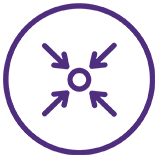 Überlassung von Arbeitskräften bei gewerblichem
Arbeitskräfteüberlasser
Abzugsteuer: Grundsätzlich keine Entlastung an der Quelle für Vergütungen die für die Gestellung von Arbeitskräften zur inländischen Arbeitsausübung ausgezahlt werden
Inländischer Beschäftiger haftet für Abzugstseuer
Ausländischer Überlasser 
haftet grundsätzlich nicht für LSt im Inland
Keine Haftung für KommSt 
Keine DB/DZ Pflicht wenn korrekte A1-Formulare vorliegen

Voraussetzungen für Entlastung von Abzugsteuer:
Antrag an das FA Bruck Eisenstadt Oberwart auf Erlassung eines Freistellungsbescheides zur Entlastung an der Quelle
Es darf keine Umgehungsgestaltung vorliegen (keine Briefkastenfirma im Ausland)
Sicherstellung der lohnsteuerlichen Pflichten durch inländischen Gestellungsnehmer oder ausländischen Arbeitskräfteüberlasser (insb Lohnsteuerabzug)
Überlassung von Angestellten im Konzern – 
Abzugsteuer
Erleichterte Voraussetzungen für konzerninterne Personalüberlassungen von Angestellten nach § 5 Abs 1 Z 4 DBA-EVO:
Ansässigkeitsbescheinigung vom jeweiligen ausländischen Wohnsitzfinanzamt
Freiwillige Lohnverrechnung durch die in- oder ausländische Gesellschaft

	
	Liegt im Zeitpunkt der Zahlung die Ansässigkeitsbescheinigung nicht vor, 	empfiehlt es sich für den Beschäftigter, die Abzugssteuer einzubehalten, 	denn er haftet.
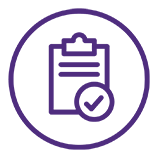 Sonstige Verpflichtungen
Verpflichtungen für ausländische Unternehmen bei 
Entsendungen (bei Aktivleistung mit Betriebstätte)
Gewerberechtliche Voraussetzung (Anzeigepflicht bei reglementierten Gewerben)
Fragebogen Verf15 für Finanzamt Landeshauptstadt (Vollregistrierung bei Betriebsstätte)
Arbeitgeber-Signal beim Finanzamt
ZKO3 Formular
GKK-Beitragskontonummer (sofern kein A1 vorliegt)
Kommunalsteuerregistrierung - Bemessungsgrundlage ist Bruttogehalt
Umsatzsteuerregistrierung beim Finanzamt Graz-Stadt (sofern keine Betriebsstätte)
Verpflichtungen für ausländische Unternehmen bei 
gewerblichen Überlassungen
Grds keine Registrierungspflicht für ausländisches Unternehmen in AT (für gewerbliche AKÜ schon)
Keine Kommunalsteuer wenn keine Betriebsstätte in AT
Meldung der bewilligungsfreien Überlassung
ZKO 4 Formular (siehe nächste Folie)
Keine Haftung des ausländischen Überlassers für LSt-Abzug 
Darüber hinaus sonstige, Melde- Aufbewahrungs- und Beitragspflichten auch für den Beschäftiger
Sonstige Meldungsverpflichtungen (ZKO)
Vor Beginn jeder Entsendung (Überlassung)
Gesondert für jede Entsendung gemäß § 19 Abs 1 LSD-BG

Drittstaaten:
kein ZKO Formular sondern gesonderte Entsendebewilligung vom österreichischen Auftraggeber beim AMS beantragen

EU:
Entsendung/Aktivleistung: ZKO 3
Überlassung/Passivleitung: ZKO 4

Besonderheit für konzerninterne Überlassung innerhalb der EU: 
Möglichkeit einer Rahmenmeldung für einen Zeitraum von bis zu 3 Monaten
Gewerbliche Arbeitskräfteüberlassung - Beispiel
Das spanische Arbeitskräfteüberlassungsunternehmen E-S.L. überlässt einen in Spanien ansässigen Mitarbeiter an den österreichischen Beschäftiger AT-GmbH für die Dauer von 3 Monaten. AT-GmbH muss 20% Abzugssteuer vom Gestellungsentgelt einbehalten.
Sind folgende Voraussetzungen erfüllt, kann vom Einbehalt der Abzugssteuer abgesehen werden:
E-S.L. legt einen Freistellungsbescheid vor
E-S.L bzw AT-GmbH erfüllt lohnsteuerlichen Pflichten für den überlassenen Mitarbeiter
Keine Umgehung
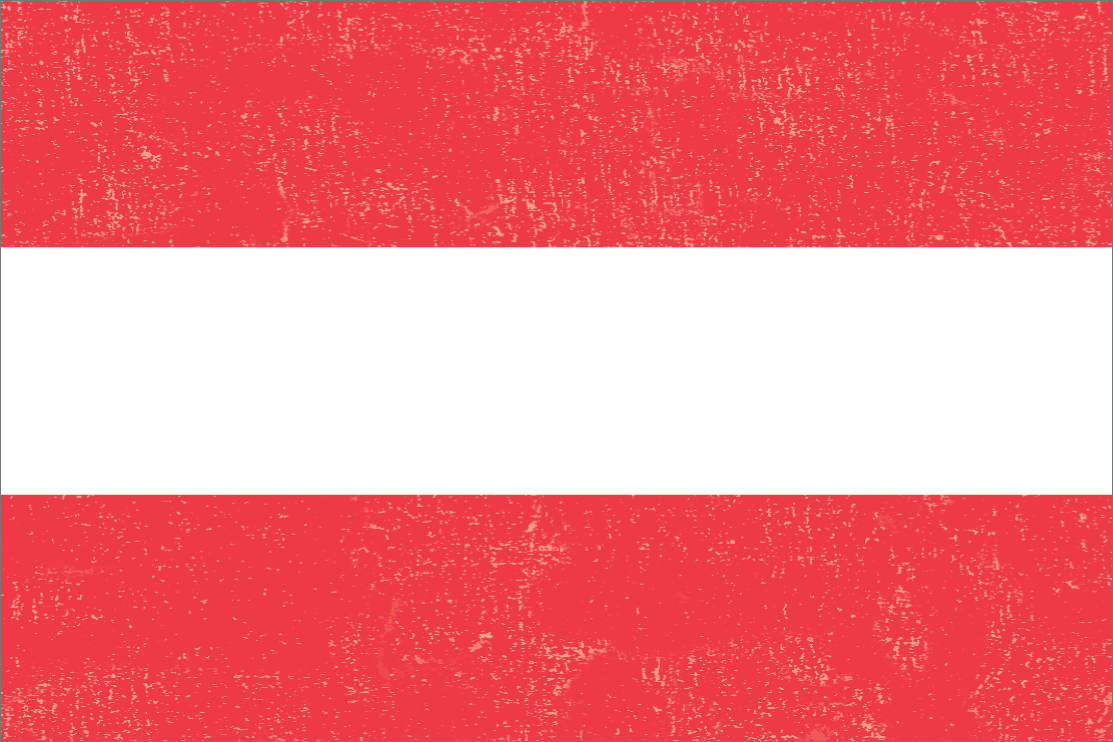 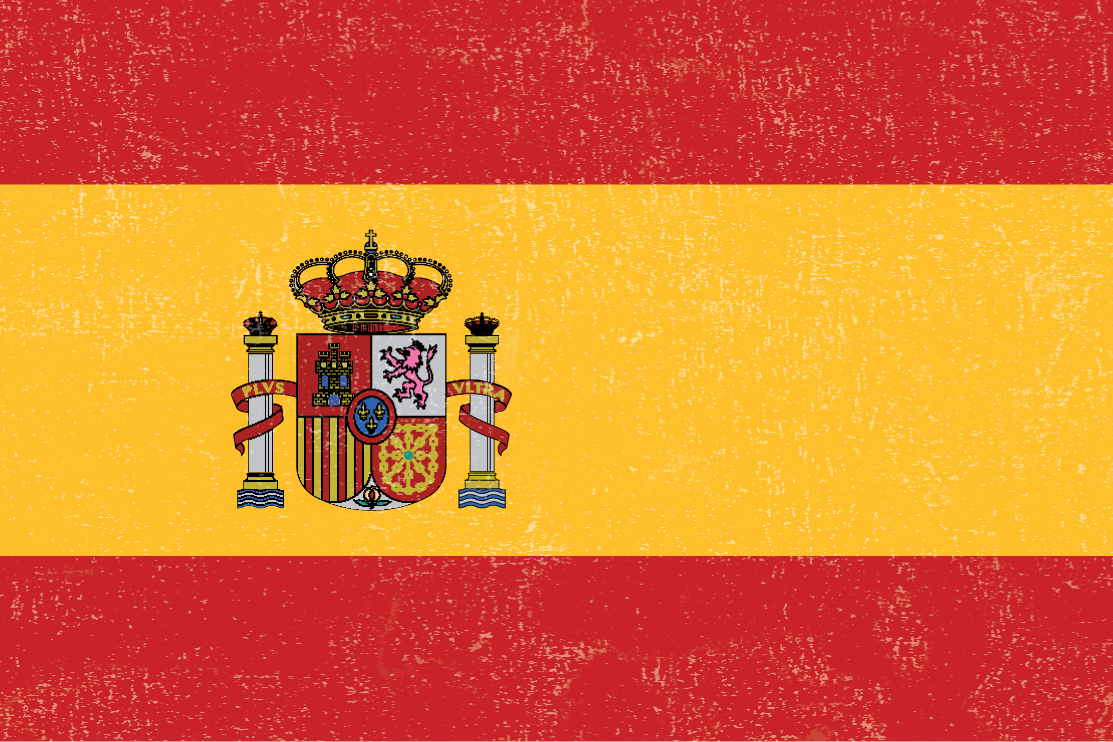 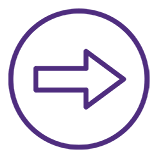 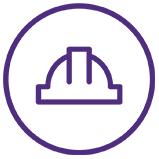 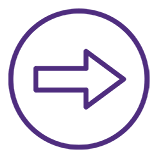 Überlassung von Angestellten im Konzern – 
Beispiel
Die polnische Konzernmutter PL-sp.z.o.o. überlässt der österreichischen Tochter AT-GmbH einen in Polen ansässigen Mitarbeiter für die Dauer von 3 Monaten. Dieser arbeitet für die österreichische Tochter in Österreich und ist somit ab dem ersten Tag seiner Tätigkeit in Österreich steuerpflichtig.
Voraussetzungen damit es zu keinem Einbehalt der Abzugssteuer kommt:
PL-sp.z.o.o erbringt vom polnischen Finanzamt eine Ansässigkeitsbescheinigung
Keine Umgehungsgestaltung
Einrichtung einer Lohnverrechnung für die Mitarbeiter in Österreich
Liegen die Voraussetzungen nicht vor, muss AT-GmbH die Abzugssteuer nach § 99 Abs 1 Z 5 EStG einbehalten und das das Finanzamt abführen.
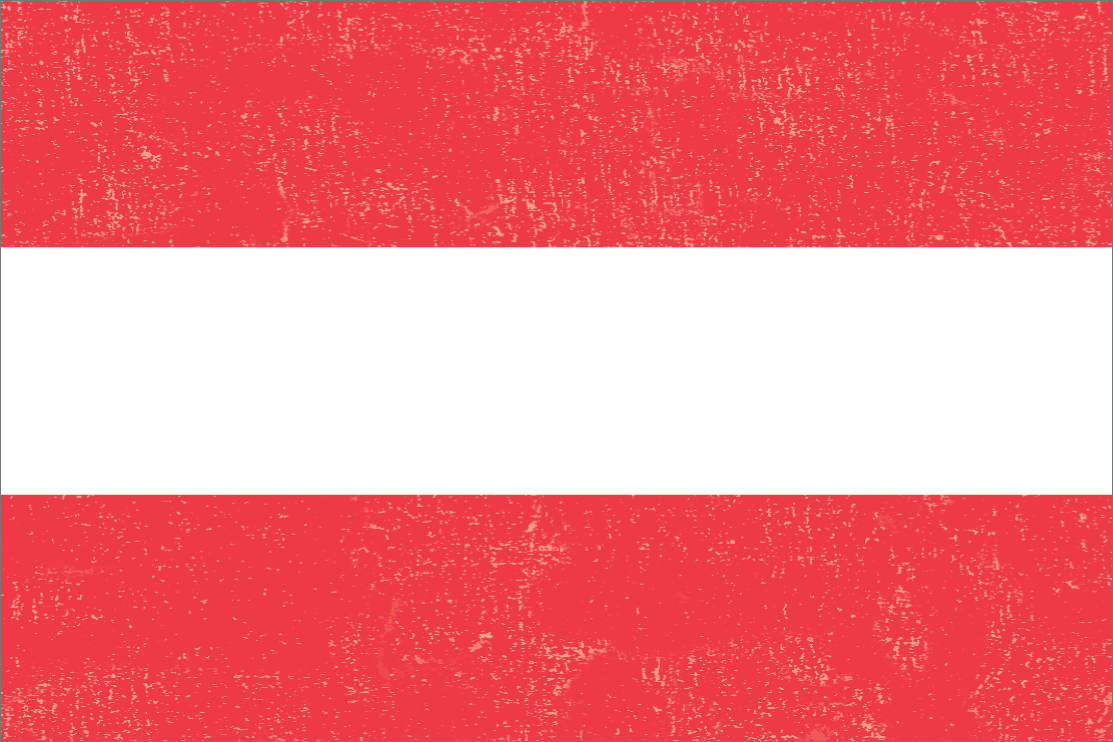 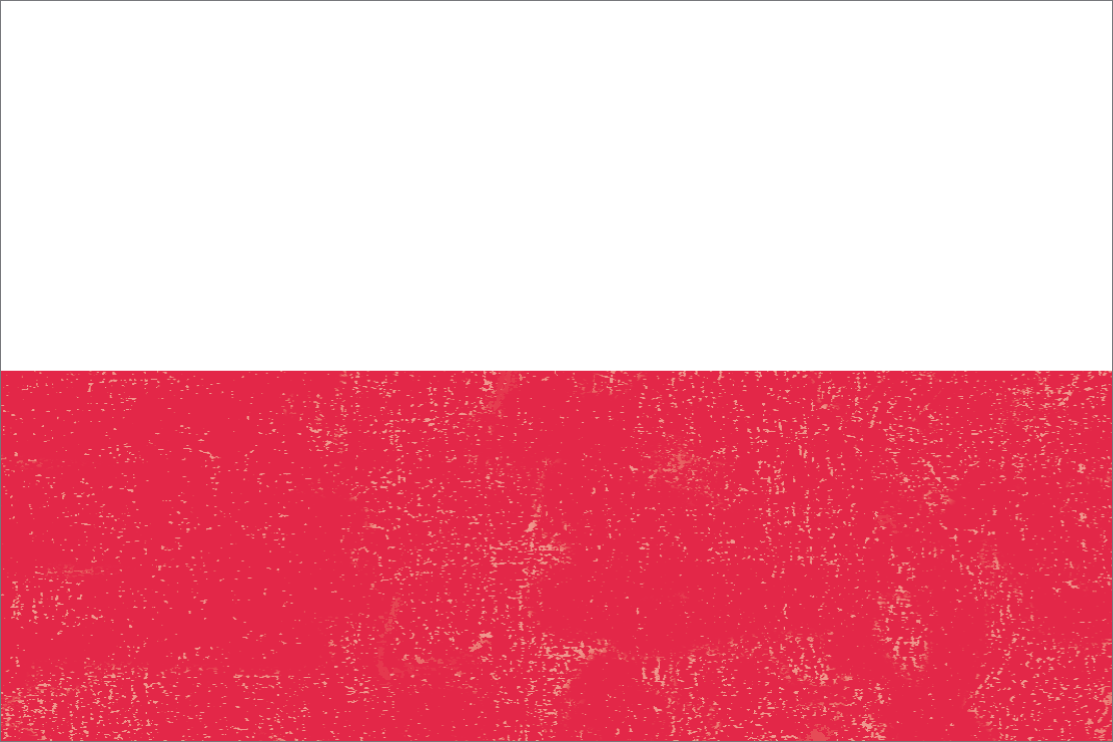 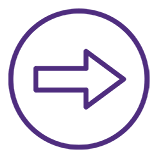 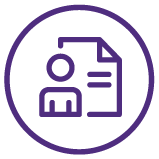 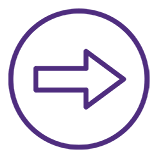 Aktiv- oder Passivleistung?
Abgrenzungskriterien (1)
Abgrenzungskriterien (2)
Abgrenzungskriterien (3)
Abgrenzungskriterien (4)
Umqualifizierungsrisiko und -folgen
Wird der als Aktivleistung qualifizierte Arbeitsgestellungsvertrag im Nachhinein von der GPLA als Arbeitskräfteüberlassung (Passivleistung) eingestuft, können erhebliche Nachzahlungen damit verbunden sein:
Nachträglicher Anfall von Abzugssteuer nach § 99 Abs 1 Z 5 EStG
Fahrlässige Abgabenkürzung - Nichtabfuhr von Quellensteuer gemäß § 34 FinStrG
Erhöhung der Abzugssteuer von 20 % auf 25 %, wenn der Empfänger/Beschäftiger die Steuerschuld nicht an den Gesteller weiterbelastet.
Nachträgliche Kommunalsteuer - Pflicht zur Abfuhr gem. § 5 Abs 1 lit b KommStG 
Säumniszuschläge nach § 217 BAO iHv 2% im Falle nachträglicher freiwilliger korrekter Lohnabrechnung 
Risiko der Doppelbesteuerung (Abzugsteuer/Anrechnung?)
Beispiel: Überlassung Slowakei - Österreich
Die in der Slowakei ansässige Gesellschaft SK sro entsendet AN zur Ausführung einer Bauleistung (Innenausbau) zur Baustelle in Österreich. Auftraggeber ist die in Österreich ansässige AT-GmbH, welche ein neues Bürogebäude errichtet.
Auftrag in Form eines Werkvertrages geschlossen, Abrechnung nach Tagessätzen
Kein AN länger als 183 Tage in Österreich
AN untersteht Dienst- und Fachaufsicht der AT-GmbH und verwendet ihre Betriebsmittel
wirtschaftlicher Arbeitgeber AT-GmbH Kosten werden von AT-GmbH getragen

 
		Werkvertrag wird von GPLA als Gestellung (Passivleistung) qualifiziert
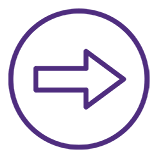 Prinzip des wirtschaftlichen Arbeitgebers
Wer trägt die wirtschaftliche Belastung des Arbeitslohnes?
Arbeitgeber im Beschäftigungsstaat
Im Wohnsitzstaat ansässiger Arbeitgeber
Wohnsitzstaat
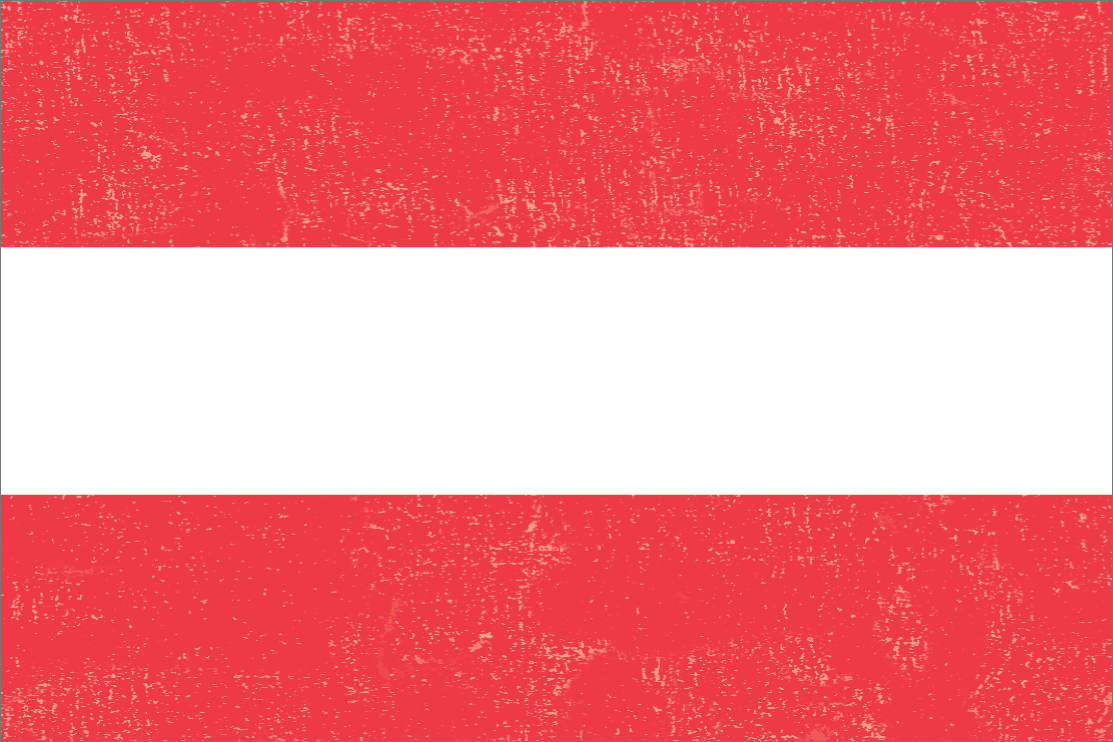 Rückerstattung der einbehaltenen 
Abzugssteuern?
Im Ausland ansässiger Gesteller in Ö beschränkt steuerpflichtig
Zurechnungsobjekt der Gestellungsvergütung
Schuldner der Abzugssteuer
Besteuerungsrecht in Österreich nur auf Arbeitslöhne (nicht gesamte Gestellungsvergütung)

		Nur Gesteller hat Recht auf Rückerstattung, denn Abzugssteuer wird auf 				Gestellungsvergütung (und nicht vom Arbeitslohn) erhoben

Voraussetzungen für Rückerstattung:
Rückerstattung der Abzugssteuer nur auf Antrag (ZS-RD1)
Antrag bis zum Ablauf des 5. Jahres nach Steuereinbehalt stellen
Die in Österreich tätig gewordenen AN werden nachträglich der Lohnversteuerung unterzogen und die Lohnsteuer abgeführt (Säumnisfolgen!)
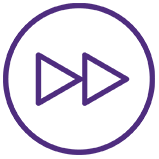 Inbound Konzernentsendung
Offene Fragestellungen
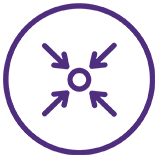 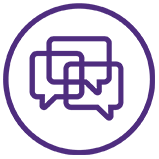 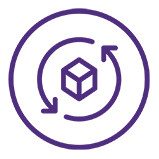 Wird ein Dienstnehmer von einer im Ausland ansässigen Konzerngesellschaft kurzfristig nach Österreich entsendet, stellen sich folgende steuerrechtliche Fragen:
Liegt eine Aktiv- oder Passivleistung vor?
Trägt die ausländische, entsendende oder die inländische, empfangende Gesellschaft die Kosten der Dienstnehmerentsendung?
Ist die 183-Tage Regel anwendbar, oder besteht bereits ab dem ersten Tag Einkommenssteuerpflicht in Österreich?
Wenn es zur Steuerpflicht kommt, muss die ausländische entsendende oder die inländische empfangende Konzerngesellschaft die Einkommenssteuer abführen?
Fallbeispiel
Im Zuge einer Entsendung sind mehrere Varianten möglich, diese sollen anhand des folgenden Beispiels erläutert werden:

Ausgangslage:
Die DE GmbH, eine in Deutschland ansässige Gesellschaft, entsendet den ebenfalls in Deutschland ansässigen Herrn Z zur AT-GmbH, die steuerlich in Österreich ansässig ist. Herr Z soll die Implementierung eines EDV-gestützten Kennzahlensystems vornehmen. Dabei arbeitet er ausschließlich in den Räumlichkeiten der AT-GmbH.
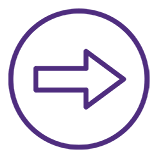 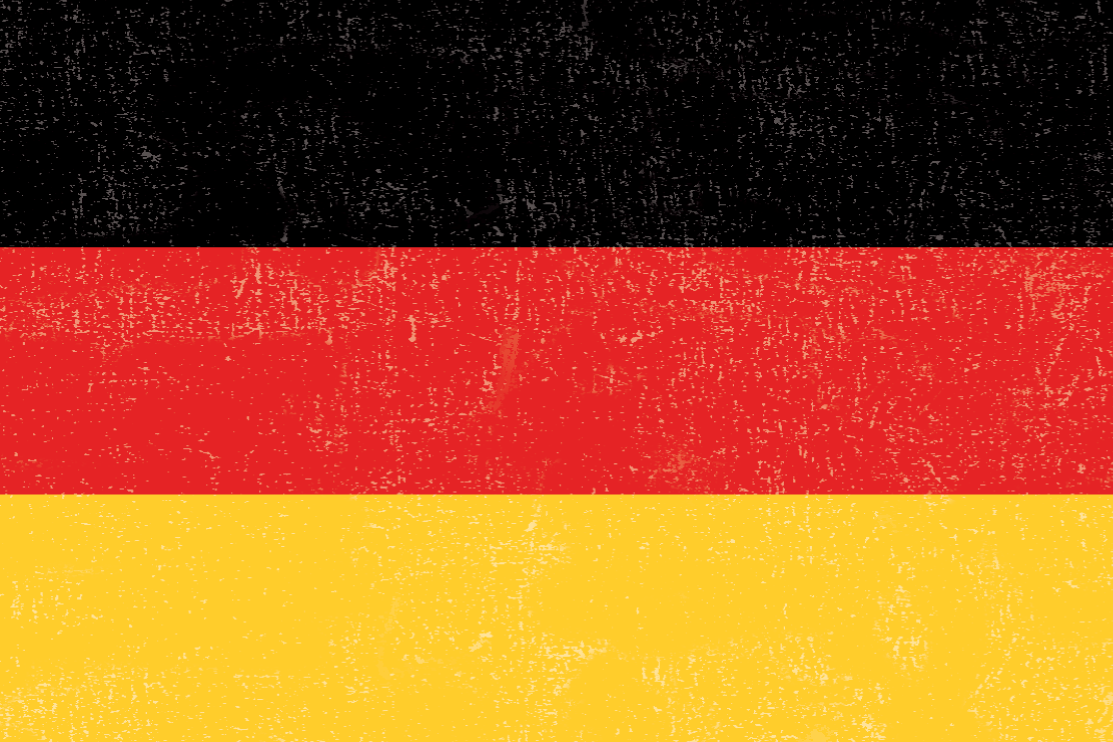 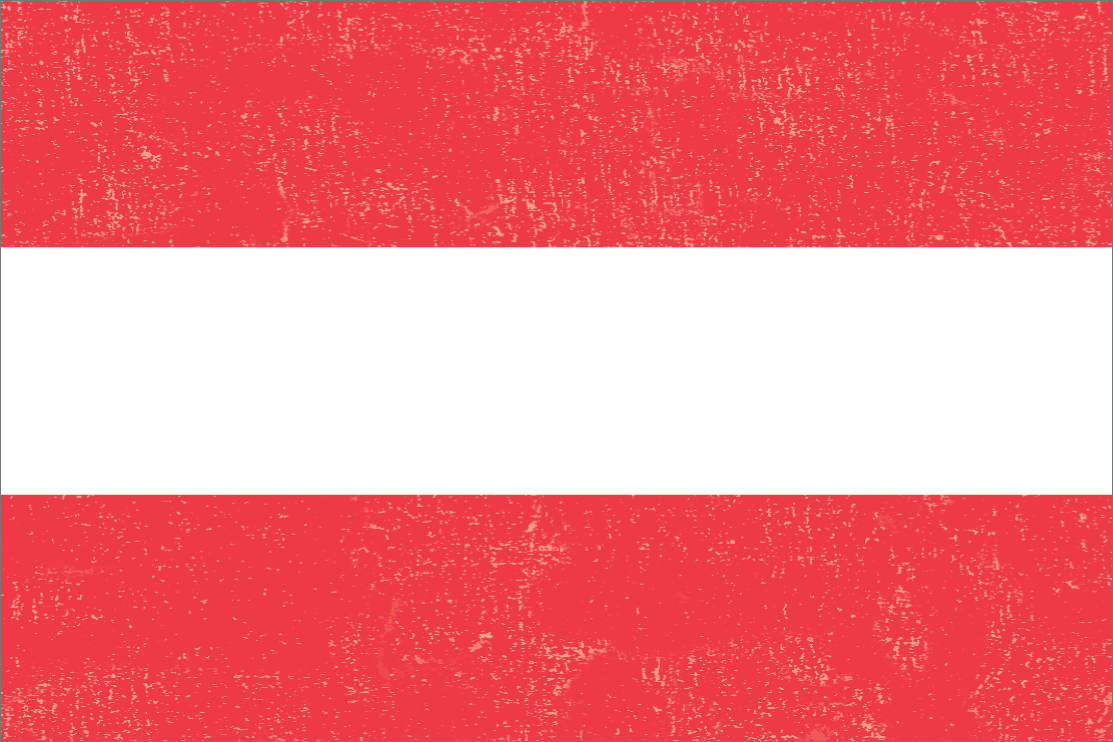 Entsendung auf Basis eines Werkvertrages
Aktivleistung
Die anfallenden Kosten (idR Pauschalpreis) sind von der AT-GmbH zu tragen – uE fremdübliches Entgelt (Verrechnungspreise)
Herr Z unterliegt nicht der österreichischen Einkommenssteuer
Da kein Tatbestand des § 99 EStG erfüllt wird, muss die AT-GmbH keine Abzugssteuer einbehalten

Lösungsansatz:
Wird der Arbeitsgestellungsvertrag als Werkvertrag abgeschlossen, dann kommt es nicht zum Wechsel des wirtschaftlichen Arbeitgebers von der DE-GmbH zur AT-GmbH. Die Ausgestaltung als Werkvertrag darf nicht nur schuldrechtlich erfolgen, sondern muss auch tatsächlich so ausgestaltet werden (Schaffung eines abgrenzbaren Werkes, Zahlung eines Pauschallohns, etc). Dabei wichtig ist die Tatsache, dass die DE-GmbH als entsendendes Unternehmen ein tatsächliches Erfüllungs- und Gewährleistungsrisiko trägt. Keine Abzugssteuer einzubehalten wegen Aktivleistung und keine Gestellung
Shareholder-Based-Activity-Entsendung
Aktivleistung
Die anfallenden Kosten sind von der DE-GmbH zu tragen
Herr Z unterliegt nicht der österreichischen Einkommenssteuer
Da es zu keiner Verrechnung kommt, muss die AT-GmbH auch keine Abzugssteuer einbehalten

Lösungsansatz:
Wird der Erfolg der Implementierung nicht der AT-GmbH, sondern der DE-GmbH. zugewendet, dann gilt dies nicht als Leistung iSd Verrechnungspreissicht. Somit würde es zu keiner Dienstleistung der DE-GmbH  an die AT-GmbH kommen und daher auch keine Abzugsteuer abzuführen sein.
Österreich als wirtschaftlicher Arbeitgeber
Passivleistung („konzerninterne Überlassung“)
Die anfallenden Kosten sind von der AT-GmbH zu tragen
Herr Z unterliegt ab dem ersten Tag seiner Beschäftigung der österreichischen Einkommenssteuer
Die anfallende Steuer ist entweder durch Abzugssteuer (20%) vom Gestellungsentgelt oder einen freiwilligen Lohnsteuerabzug einzubehalten

Lösungsansatz:
Trägt die AB-GmbH die Kosten des Dienstnehmers, ist sie nach Art 15 Abs 2 lit b OECD-MA als wirtschaftlicher Arbeitgeber einzustufen. Die 183 Tage Regel ist nicht anzuwenden, Österreich hat ab dem ersten Tag der Beschäftigung das Besteuerungsrecht.
Unter der Annahme, dass Herr Z in den Betrieb der AT-GmbH eingegliedert ist und auch die dortigen Betriebsmittel verwenden darf, kann man die Entsendung als Arbeitskräfteüberlassung qualifizieren.
Sonderfall Betriebstätten-Entsendungen 
(EAS 3389 vom 20.9.2017)
Fall 1:
In AT ansässiger DN reist tageweise für die österreichische BS einer deutschen AG in das Stammhaus in DE zur Teilnahme an Schulungen und Workshops
ab dem ersten Tag Besteuerungsrecht in DE, weil „Arbeitgeber“ bereits in DE vorliegt
Inländische BS der deutschen AG kann diese Eigenschaft nicht zukommen
Fall 2:
In DE ansässiger DN einer deutschen AG reist tageweise in die BS in AT, um an Schulungen und Workshops teilzunehmen  kein AG in Ö und kein Überschreitender 183-Tage Regel
Trägt die BS in AT die Vergütungen gem Art 15 Abs 2 lit c DBA Deutschland  Besteuerungsrecht in AT (wirtschaftlicher Arbeitgeber in AT)
Indizien für wirtschaftlichen Arbeitgeber:
DN in wirtschaftlicher Betrachtungsweise dem Personalstand der österreichischen BS zuzurechnen
Weiterbelastung der Lohnbezugsteile vom deutschen AG der BS in AT (Betriebsausgabe für BS)
Virtuelle Entsendung
Aktivleistung
Die anfallenden Kosten sind von der AT-GmbH zu tragen
Herr Z unterliegt nicht der österreichischen Einkommenssteuer
Da kein Tatbestand des § 99 EStG erfüllt wird, muss die AT-GmbH keine Abzugssteuer einbehalten

Lösungsansatz:
Herr Z kann aber auch in seiner Arbeitsstätte der DE-GmbH in Deutschland verbleiben und nur mittels moderner Kommunikation (Skype, gemeinsame Nutzung von Clouds, etc) in den Betrieb der AT-GmbH eingebunden sein. Damit würde er physisch in Deutschland verbleiben, kann aber trotzdem seine Leistung virtuell bei der AT-GmbH in Österreich erbringen.
Zusammenfassung
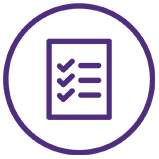 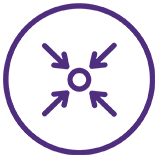 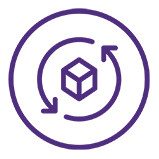 Bei der Ausgestaltung von konzerninternen Entsendungen nach Österreich sind mehrere Aspekte relevant:

Liegt eine Entsendung vor, sollte die vertragliche Vereinbarung dazu möglichst in Form eines Werkvertrages vorliegen.
Fehlt ein Vertrag, sollten das tatsächlichen Verhalten jenem eines Werkvertrages (Aktivleistung) entsprechen (keine Eingliederung in den Betrieb, Verwendung eigener Betriebsmittel, keine Weisungen des empfangenden Unternehmens, Abgrenzung des erstellten Werkes, etc).
Um in den Genuss der 183-Tage Regel zu kommen, muss der wirtschaftliche Arbeitgeber im Ansässigkeitsstaat bleiben.
Vielen Dank für Ihre Aufmerksamkeit!



Fragen?
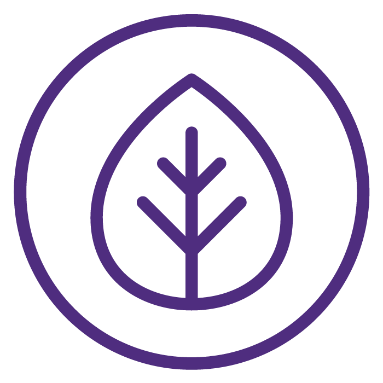 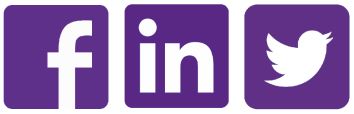 Grant Thornton Unitreu GmbH
Mag. Martin Schmidt, LL.M.
Steuerberater und Wirtschaftsprüfer
Partner
E martin.schmidt@at.gt.com
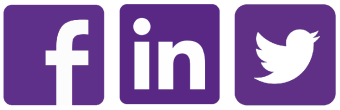 @GrantThorntonAT
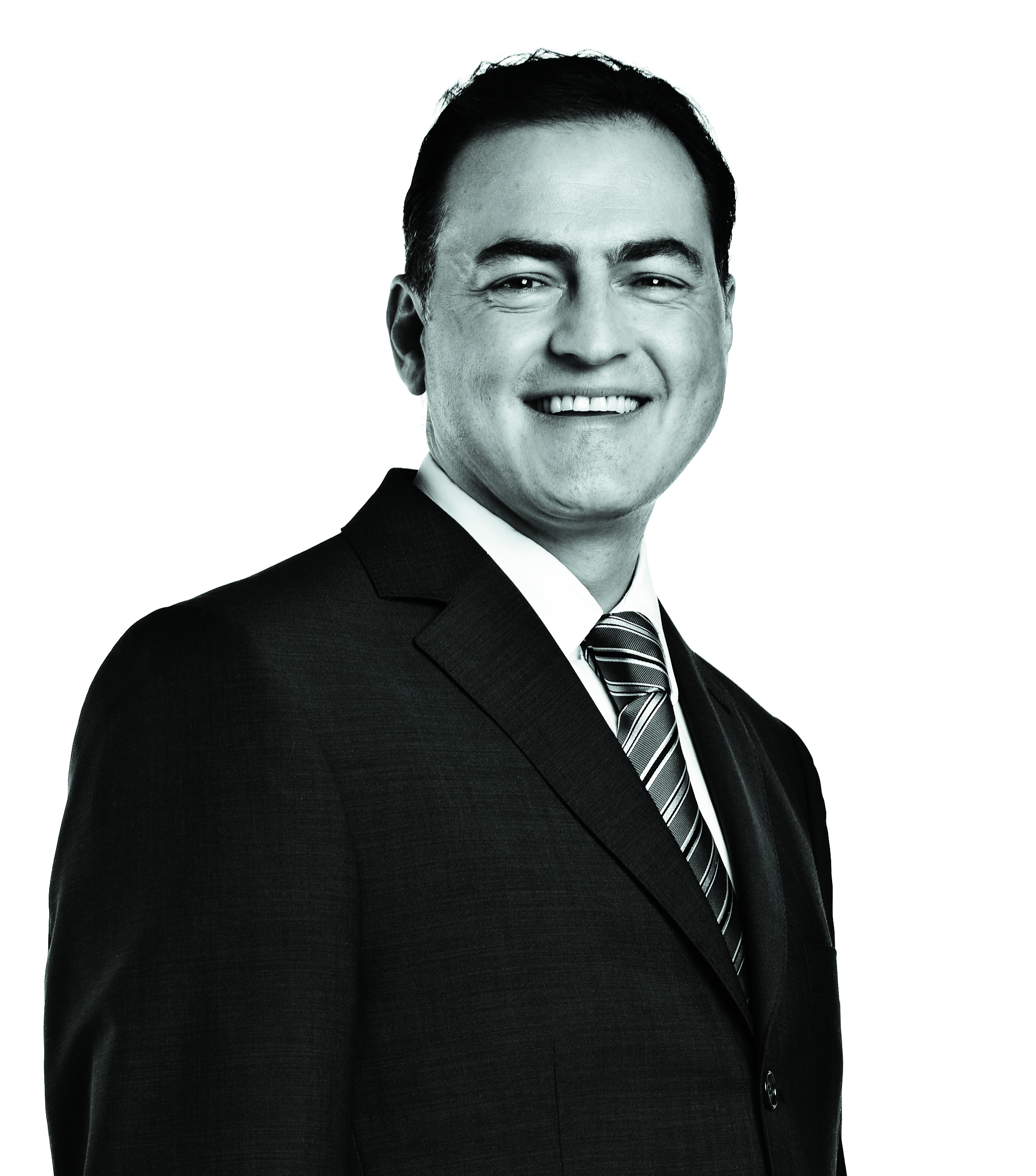 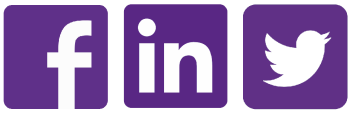 @grantthorntonAT
Wien
Rivergate, Handelskai 92, Gate 2, 7A1200 Wien 
T +43 1 26 262 0E info@at.gt.com
Linz
Gewerbepark Urfahr 64040 Linz 
T +43 732 272 975 0E info@at.gt.com
Bruck an der Leitha
Hauptplatz 16, Stiege 4, Top 52460 Bruck an der Leitha 
T +43 2162 623 60 0E info@at.gt.com
Alle Rechte vorbehalten.
Die Informationen in dieser Publikation sind allgemeiner Art und sind nicht auf die individuelle Situation einer natürlichen oder juristischen Person abgestimmt. Obwohl wir uns bemühen, zuverlässige und aktuelle Informationen zu liefern, können wir keine Haftung dafür übernehmen, dass diese Informationen so zutreffend sind, wie sie dies zum Zeitpunkt ihres Eingangs waren oder dass sie dies auch in Zukunft sein werden. Die Informationen haben lediglich den Zweck, Sie für die jeweilige Problematik zu sensibilisieren, um gegebenenfalls rechtzeitig den Rat eines Wirtschaftsprüfers, Steuerberaters oder Rechtsanwaltes Ihres Vertrauens in Anspruch nehmen zu können. Die zur Verfügung gestellten Informationen können eine individuelle Beratung nicht ersetzen. Es ist daher in jedem Falle notwendig, durch eine fachkundige Person, die unter Berücksichtigung der konkreten Umstände des Einzelfalles eine gründliche Analyse der betreffenden Situation vorgenommen hat, beraten zu werden.
„Grant Thornton” bezieht sich auf die Marke unter jener die Grant Thornton Mitgliedsfirmen Assurance-, Steuer- und Beratungsdienstleistungen für Klienten erbringen und/oder bezieht sich je nach Anforderung auf eine oder mehrere Mitgliedsfirmen. Grant Thornton Unitreu GmbH Wirtschaftsprüfungs- und Steuerberatungsgesellschaft ist Mitglied von Grant Thornton International Ltd (GTIL). GTIL und die Mitgliedsfirmen sind keine weltweite Gesellschaft. GTIL und jede Mitgliedsfirma sind eine eigene Rechtseinheit. Dienstleistungen werden von den Mitgliedsfirmen erbracht. GTIL erbringt keine Dienstleistungen an Klienten. GTIL und die Mitgliedsfirmen vertreten sich nicht gegenseitig, sind einander nicht verpflichtet und für Handlungen oder Unterlassungen des anderen nicht haftbar.
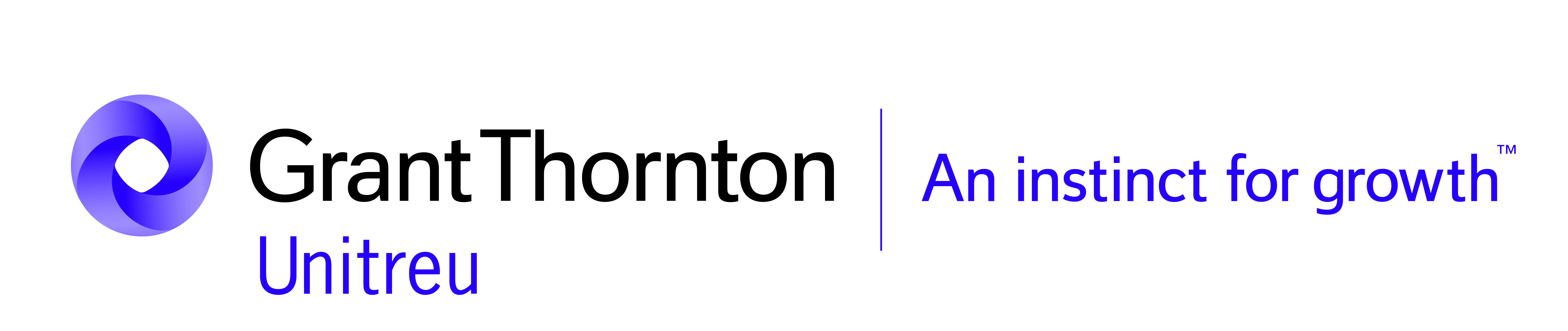 grantthornton.at